What the Church Needs Today
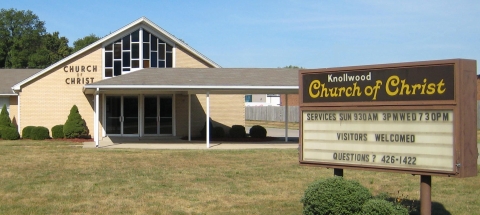 What the Church Needs Today
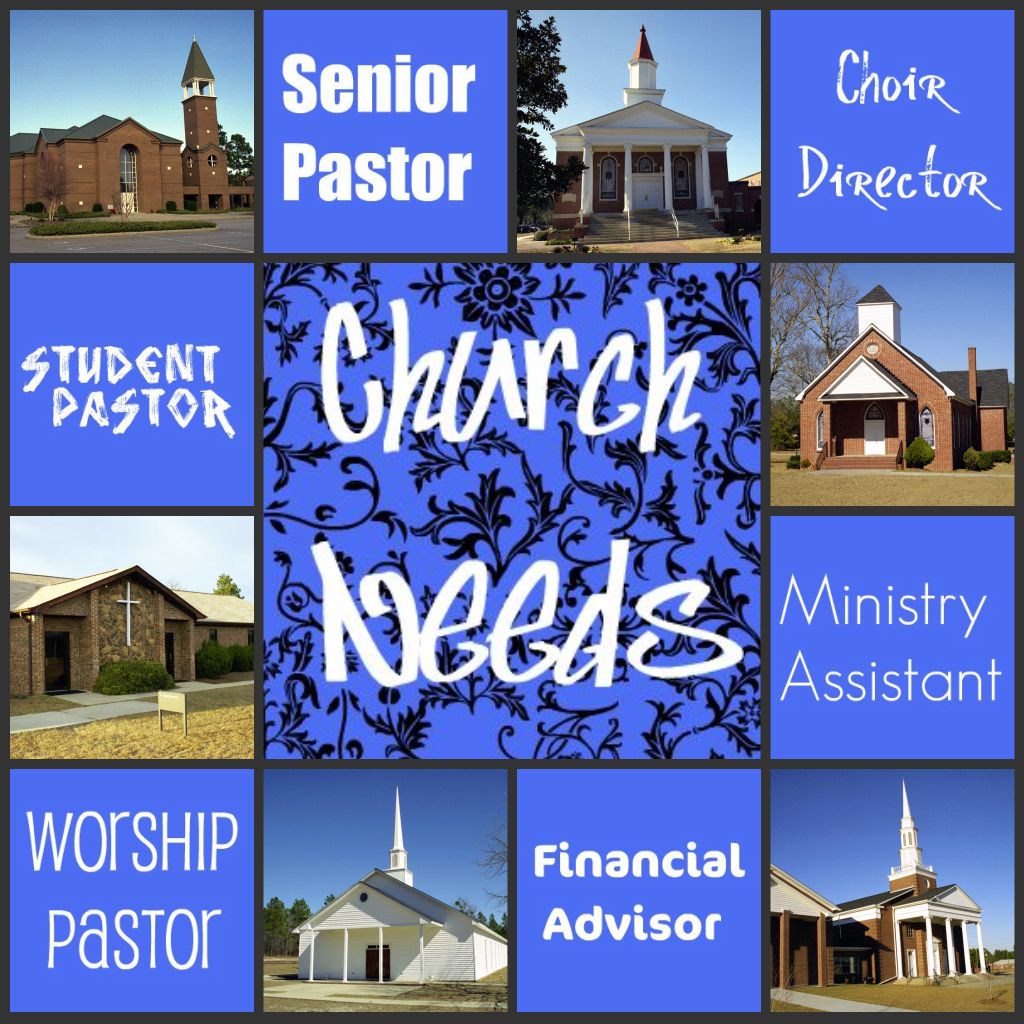 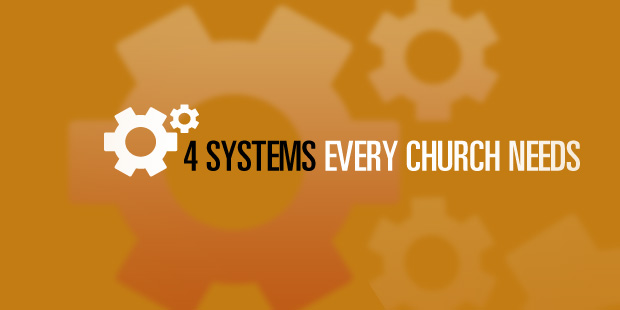 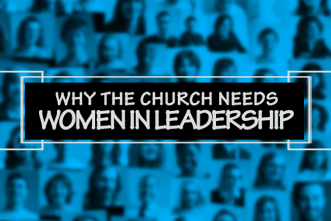 What the Church Needs Today
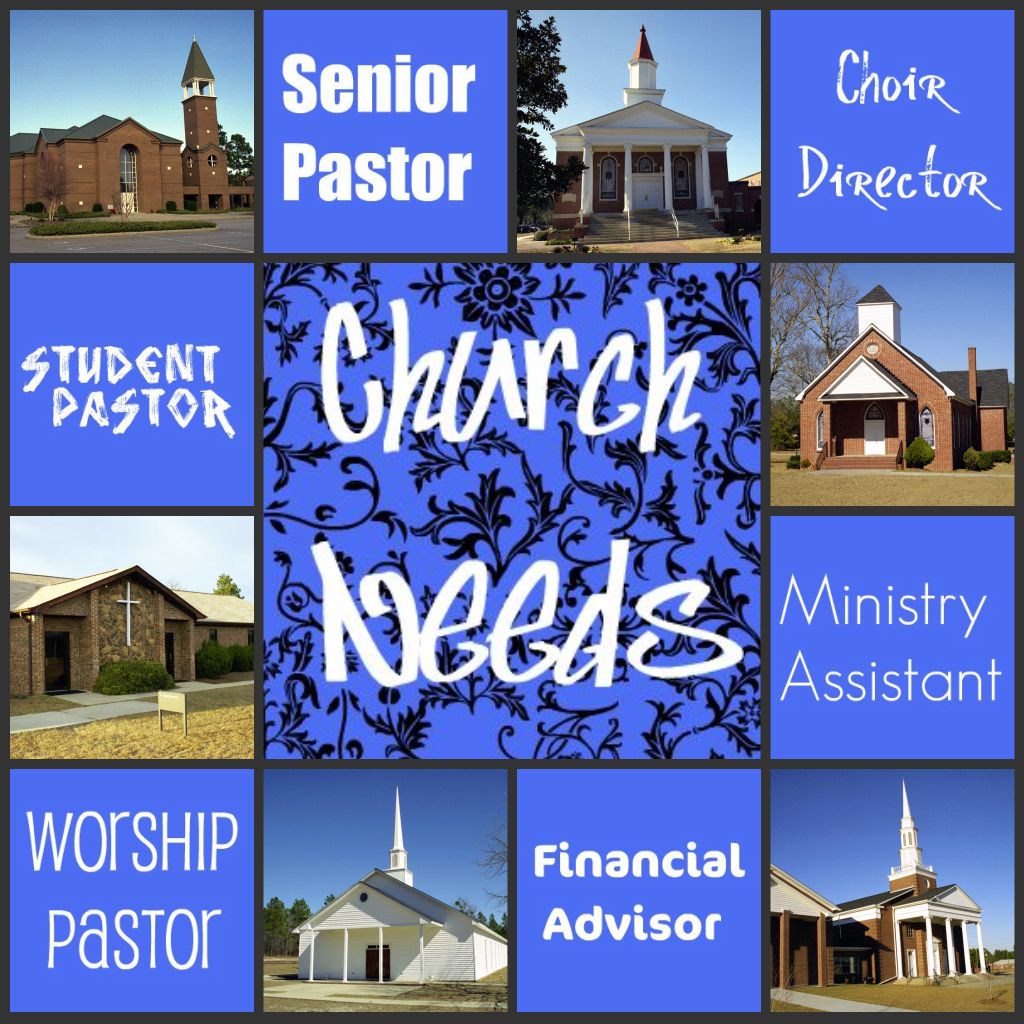 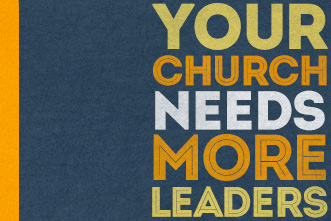 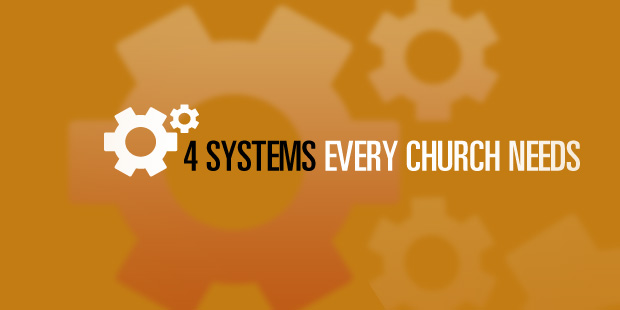 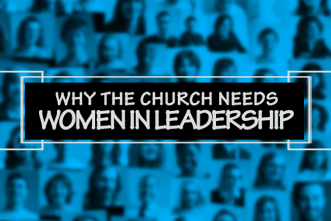 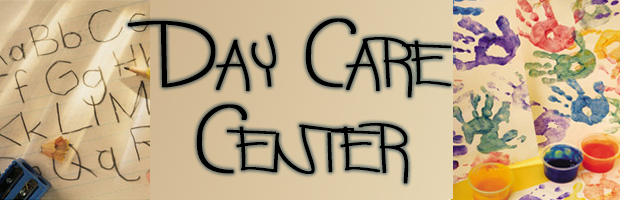 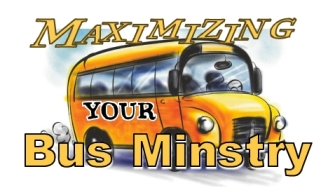 What the Church Needs Today
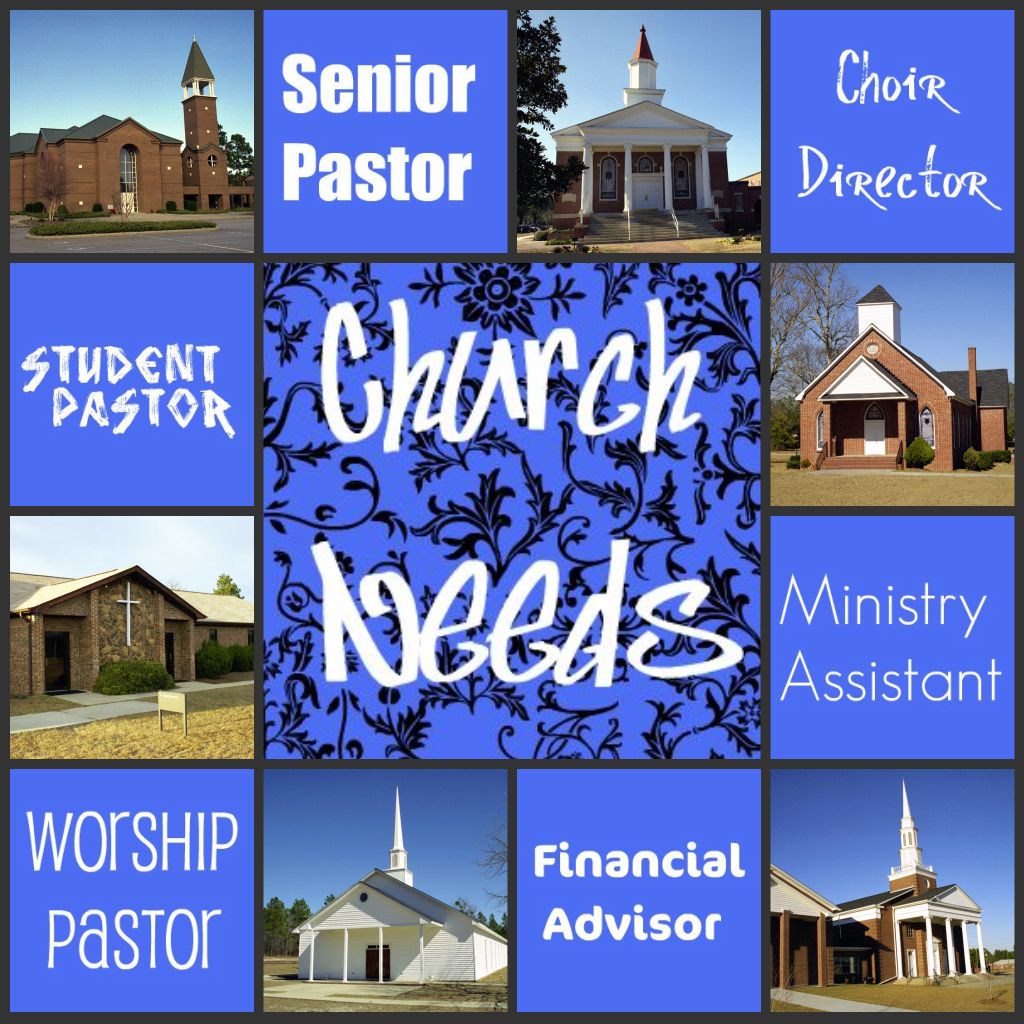 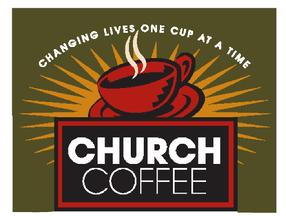 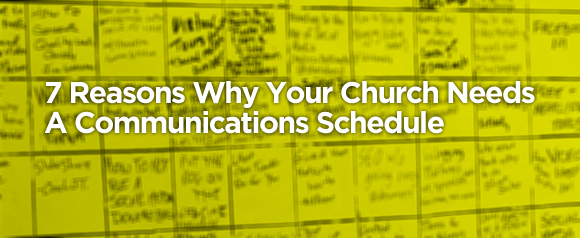 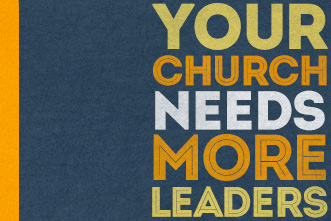 What the Church Needs Today
Preachers Who Will Preach the Word
Elders Who Will Oversee the Church
Deacons Who Will Serve
Teachers Who Will Teach
Members Who Will Work